Climate Denial Networks
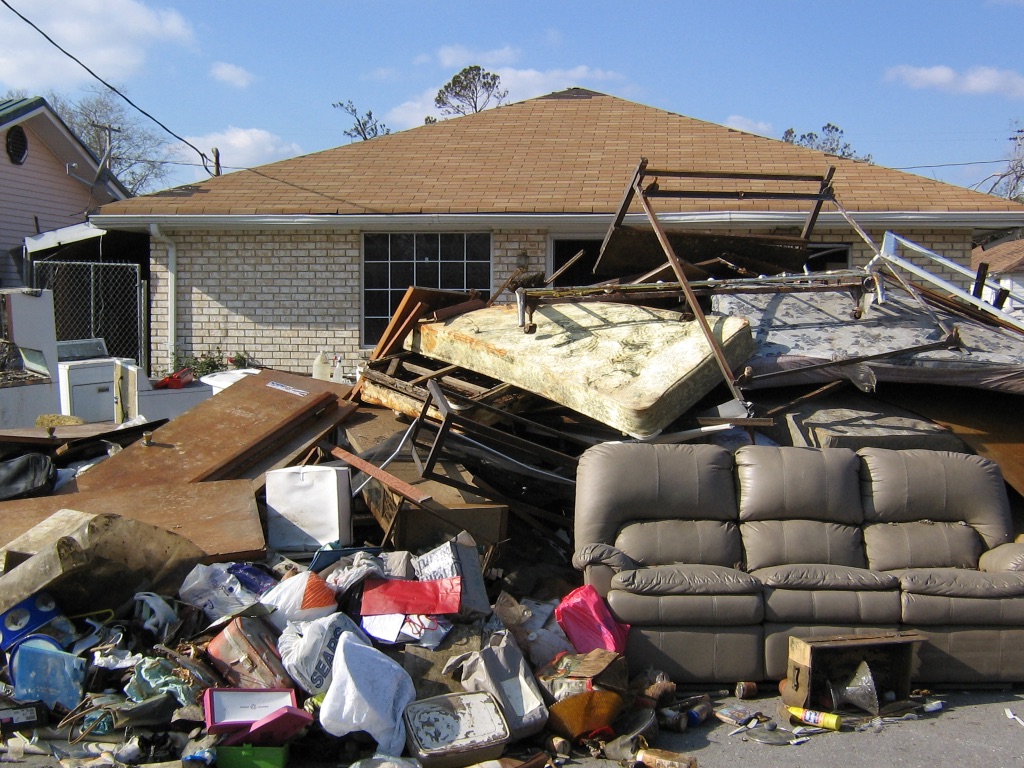 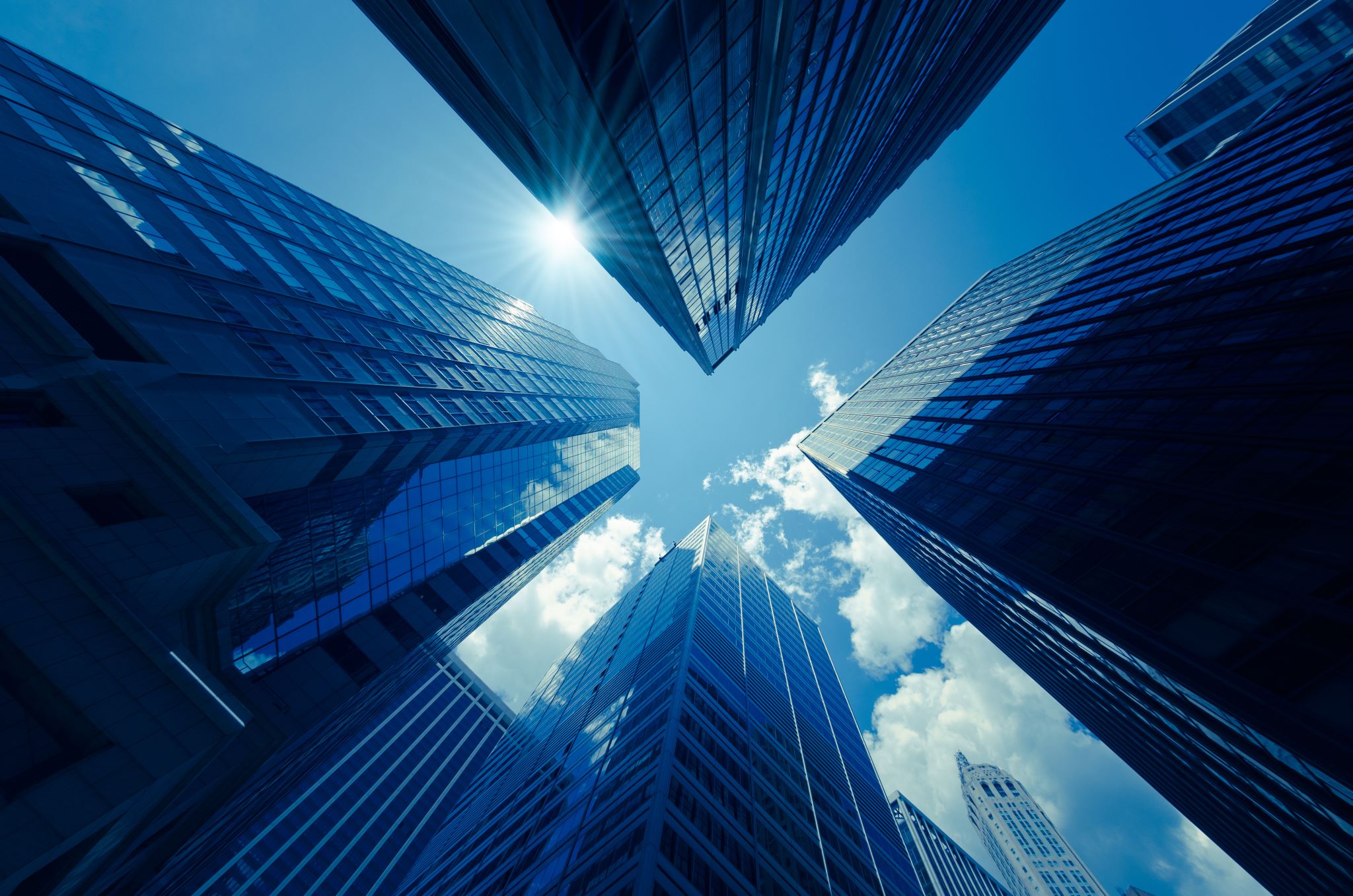 Interlocking Corporate Directorships
https://theyrule.net/
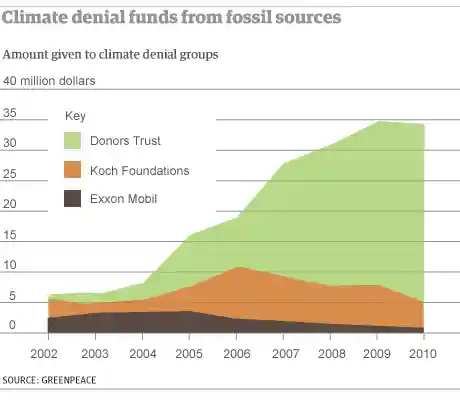 Funding for Climate Denial 2003-2010
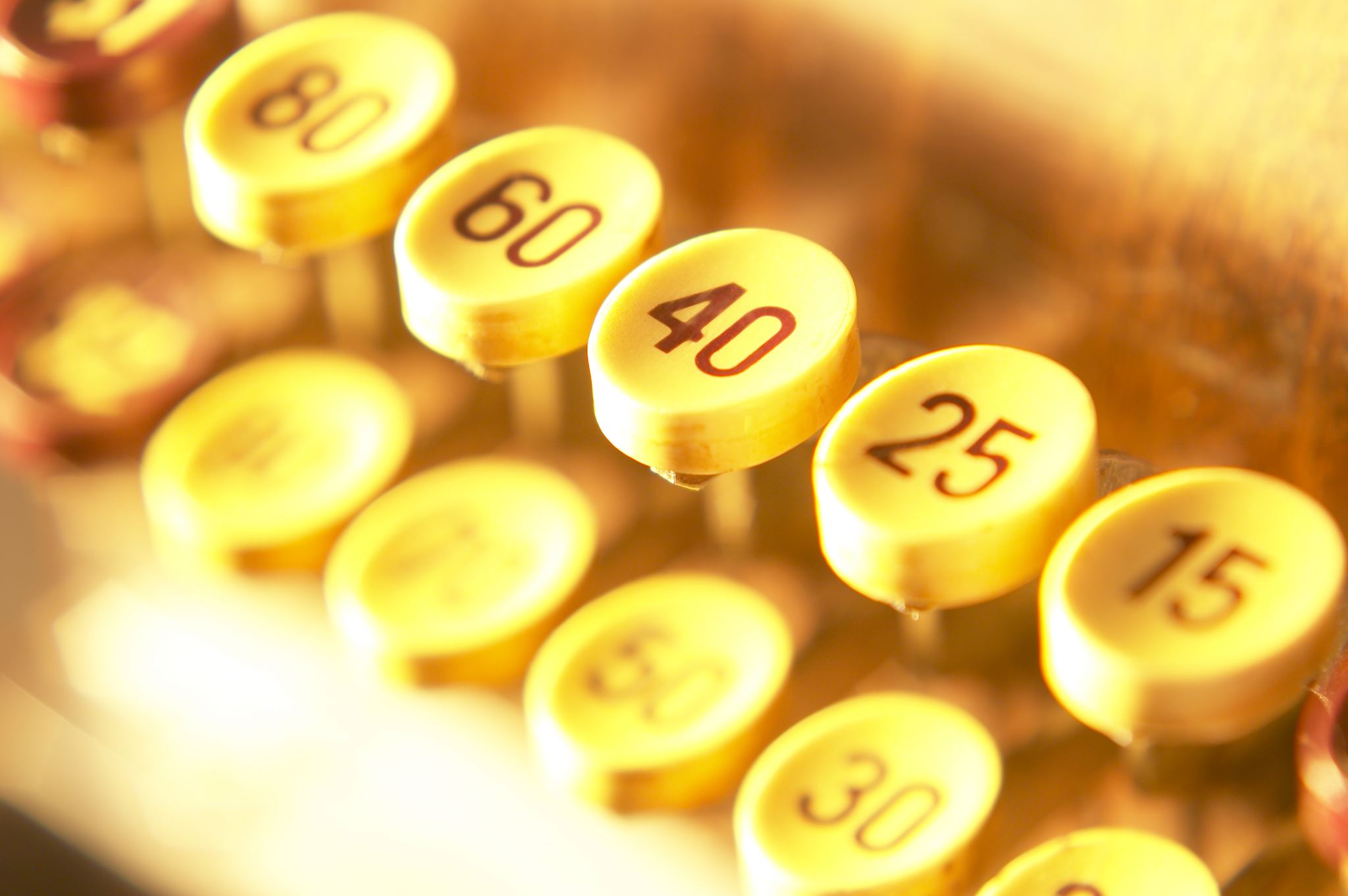 Donors Trust
Donors Trust is an American nonprofit donor-advised fund. It was founded in 1999 with the goal of "safeguarding the intent of libertarian and conservative donors". As a donor advised fund, Donors Trust is not legally required to disclose the identity of its donors, and most of its donors remain anonymous.
Climate Misinformnation Networks
Climate Denial Network:4,556 individuals. 164 conrtrarian organizations.
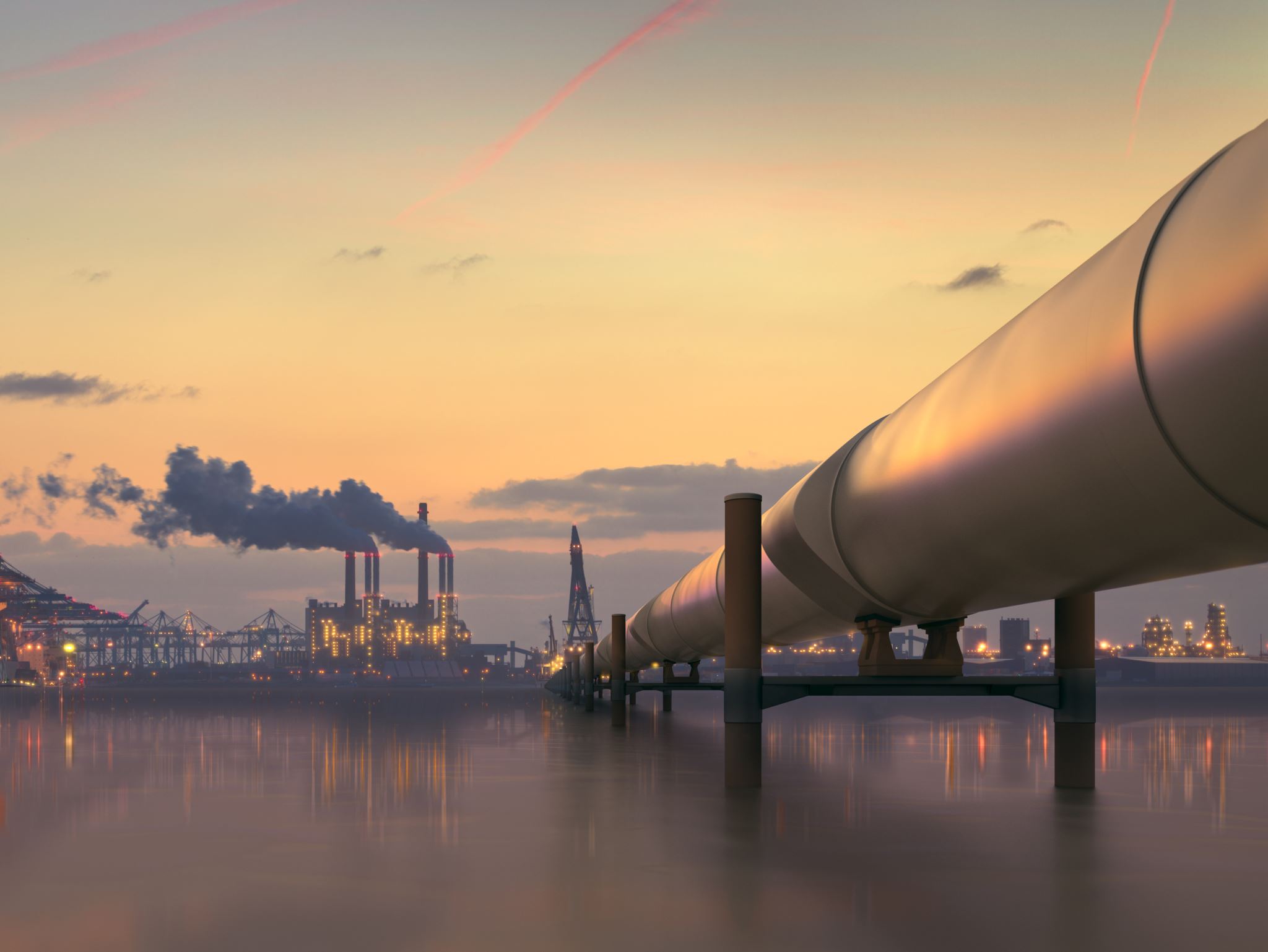 The Climate Denial Counter-Movement
Heartland Institute
Alliance for Energy and Economic Growth
New Yorkers for Affordable Energy
Chevron
British Petroleum (BP)
ExxonMobil

Greenpeace
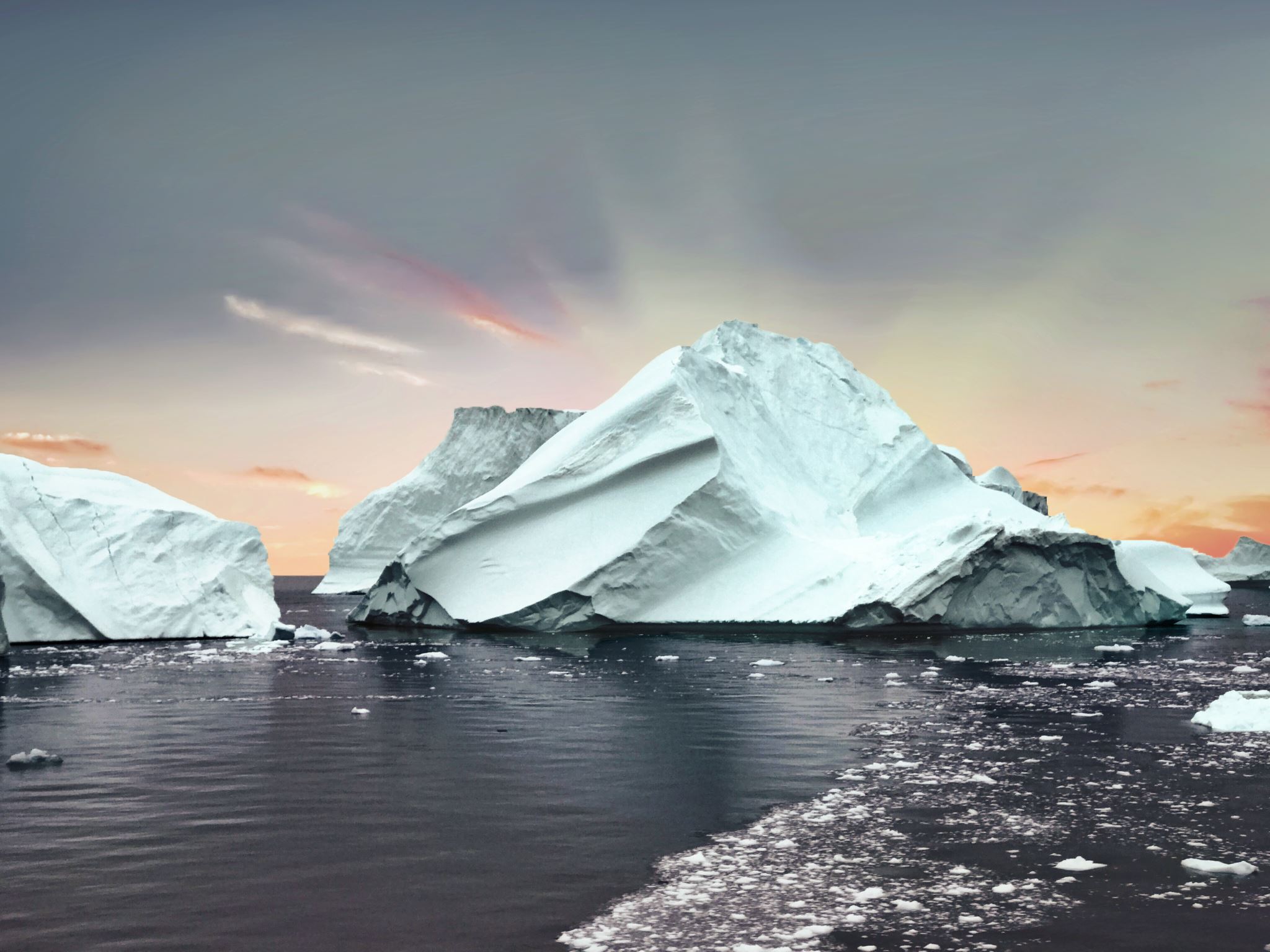 Why Climate Change Denial Still Exists In The U.S.
https://youtu.be/f1rxv1yPQrc?si=2PGaTSeBn29RK-QO